Совершенствование УУД на уроках и вовнеурочное время как способ повышения качества образования  школьников
Подготовила учитель начальных классов
КАПРЕНКО И.М.
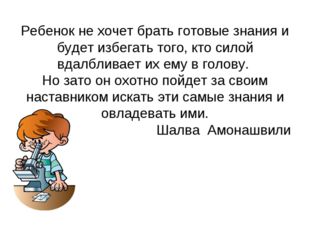 Урочная деятельность и внеурочная деятельность 
взаимно дополняют друг друга:
Внеурочная деятельность по русскому языку
«Занимательная грамматика»
Цели:
расширение, углубление и закрепление знаний по русскому языку
 пробуждение интереса к занятиям русским языком: выявление интересного в языке с помощью необычных, занимательных приемов и форм работы
выявление одаренных детей
приобщение к исследовательской деятельности 
развитие самостоятельности, творчества и инициативности
Особенности курса:
«Занимательная грамматика»
1 класс «Путешествие по Стране слов»
2 класс «Секреты Орфографии»
3 класс «Занимательное словообразование»
4 класс «Занимательная лингвистика»
Анализ тематического планирования уроков русского языка и внеурочного курса 
«Занимательная грамматика»
Виды работы для проведения 
уроков и занятий внеурочной деятельности
пословицы, поговорки, загадки, считалки, рифмовки, ребусы, кроссворды, головоломки
игры
грамматические сказки
дидактический раздаточный материал  и т.д.
Формы проведения уроков и занятий
Нестандартные уроки:
урок - сказка
урок –игра
урок-КВН
урок –конкурс и т.д.
Беседы
Конкурсы
Деловые  и ролевые игры
Практические занятия с элементами игры
Самостоятельная работа со  словарями
Выполнение проектов по различным темам и т.д.
СПАСИБО ЗА ВНИМАНИЕ